Teamlijst ARgentiniË
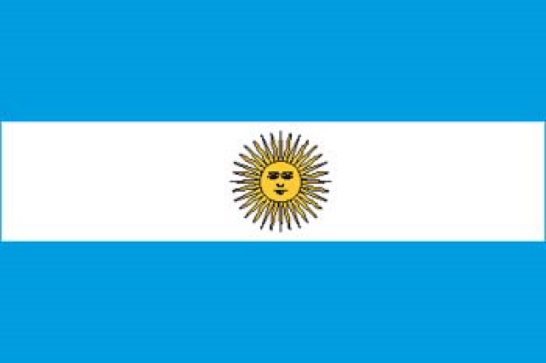 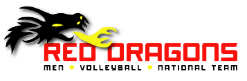 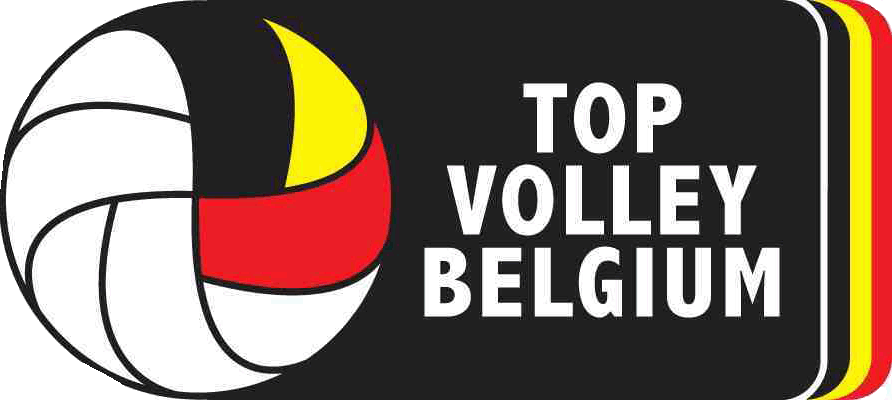 Gauna 19 197
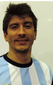 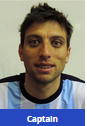 Wissels REC :
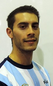 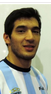 M6
SV
Zornetta 22 182
R5
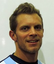 Quiroga 9    190
Uriarte 5 192
Filardi 2 190
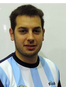 Wissel SV :
Libero 21 Closter
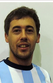 De Cecco 15 194
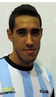 Wissels Mid:
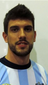 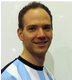 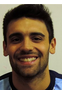 Crer 14     205
R2
Opp
M3
Wissels Mid:
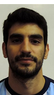 Conte 7 197
Gonzalez 206
Solé 11 202
Ramos 16  197
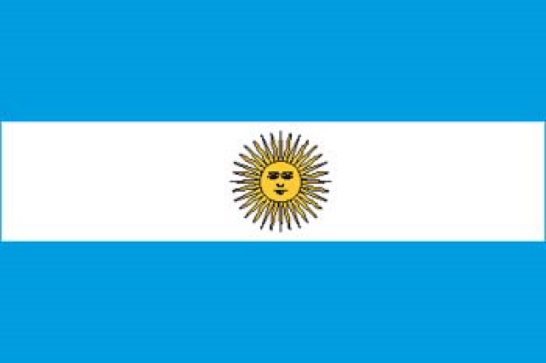 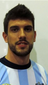 Conte 7R2
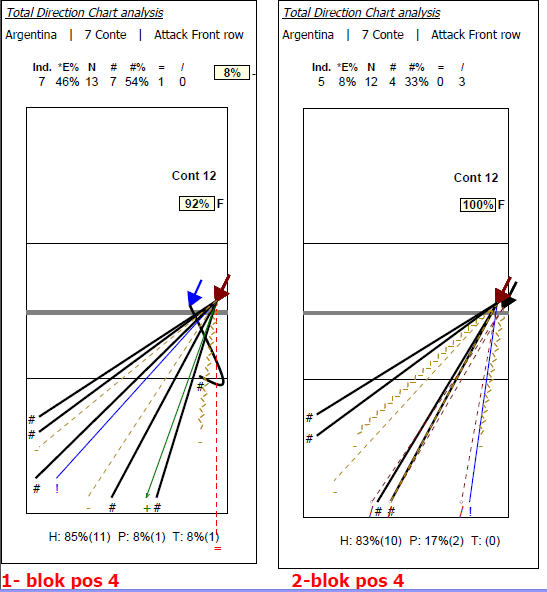 Aanval pos 4 :
Halfhoog : 
Blok 2
Hoog (3-blok):  lijn



Defense : 
2-blok : basis rood
3-blok : basis blauw
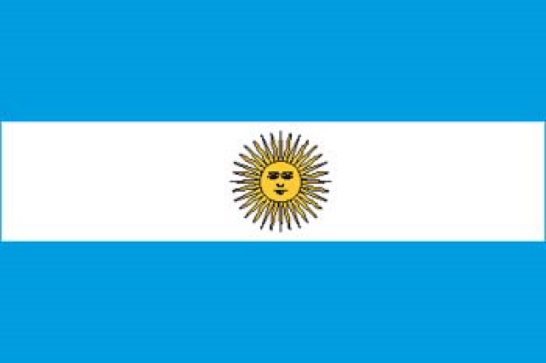 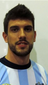 Conte 7 R2
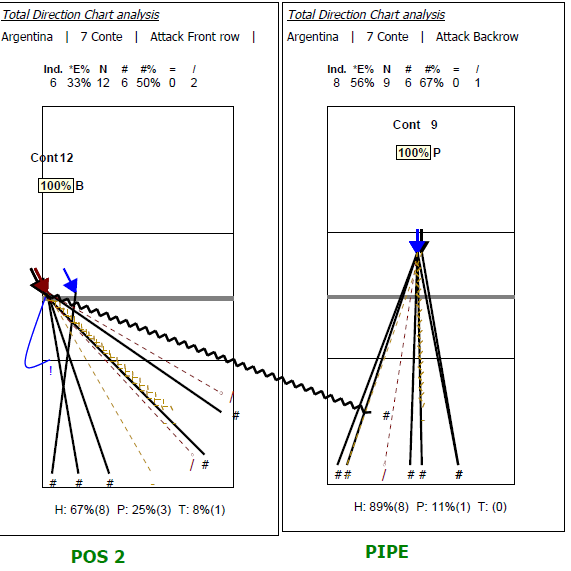 jumpspin
Aanval pos 2 :

Halfhoog : 
Blok 2
Let op bal inside !!!

Hoog : 1

Defense :  
2-blok rood
3-blok blauw

Pipe: voorkeur pos 5
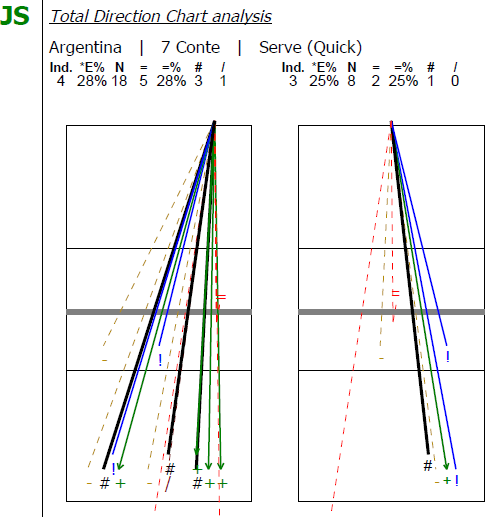 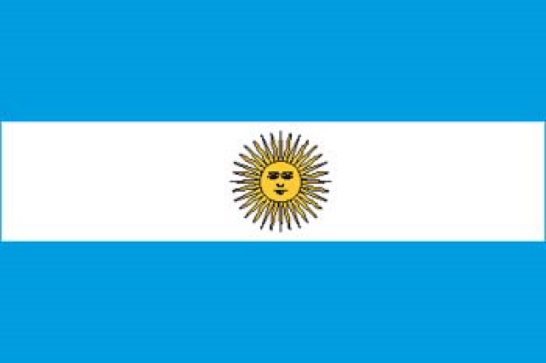 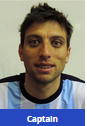 Filardi 2 R5
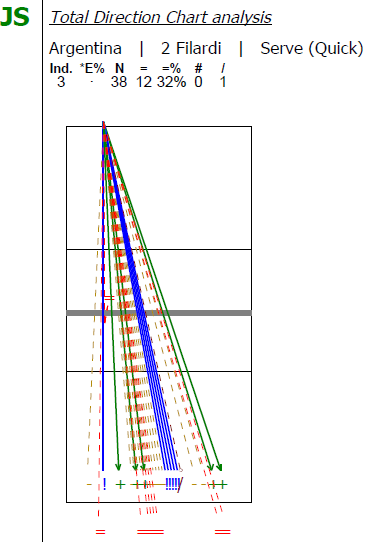 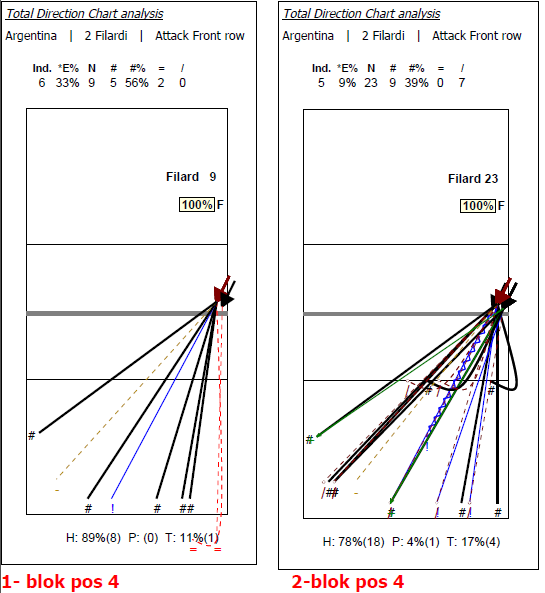 Aanval pos 4 :

Snelle bal : 2

Half hoog : 2

Hoog : blok 1

Defense :
2-blok : Basis
3-blok : basis
1x jumpfloat 1-5
OPPOSITE FRONTROW NR 10   LINKS !!!
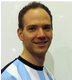 Aanval pos 2  :

Snelle bal :  1tg1 
Blok 2

Halfhoog :  2
Variatie kan lijn dicht

Hoge bal : 1

  
Defense:
2-blok : basis rood
3-blok : basis blauw
Jumpspin
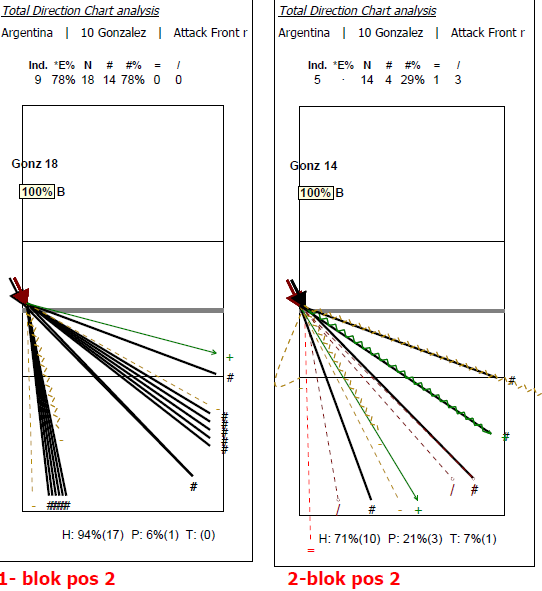 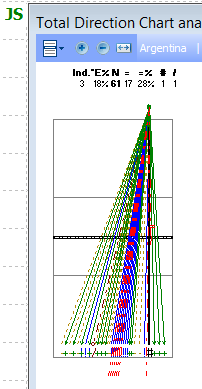 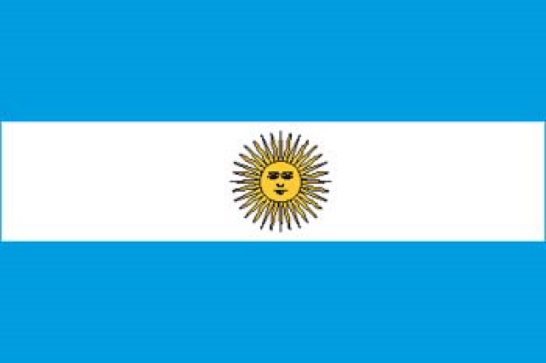 OPPOSITE FRONTROW NR 10
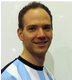 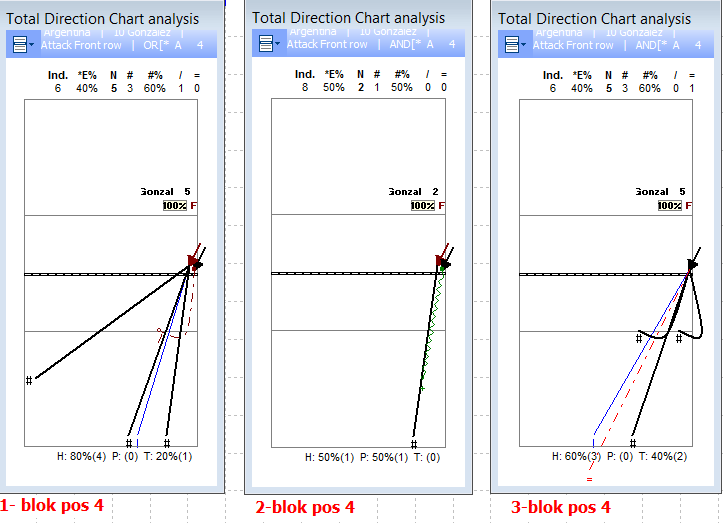 Aanval pos 4 : 
Half :Blok 1
Hoog : Blok 1

Defense:
2-blok :Basis rood
3-blok : basis blauw
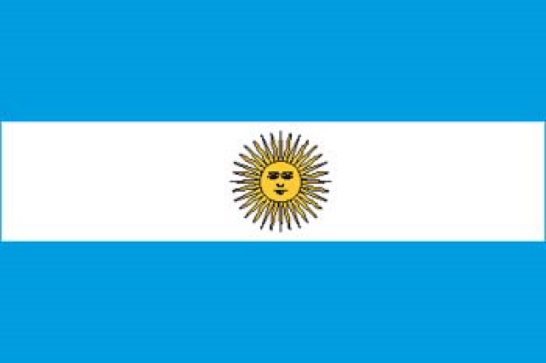 OPPOSITE Backrow NR 11
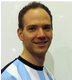 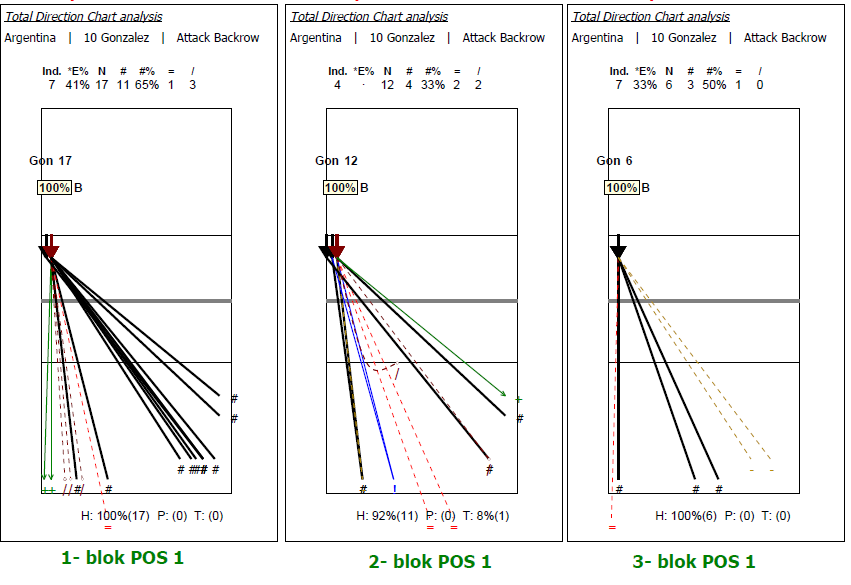 Aanval pos 1  :
Snelle bal : 2

Halfhoog : 2

Hoge bal : 1

Defense :  
2-blok : rood (D1 in de hoek)
3-blok : blauw
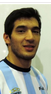 M6 Gauna nr 19
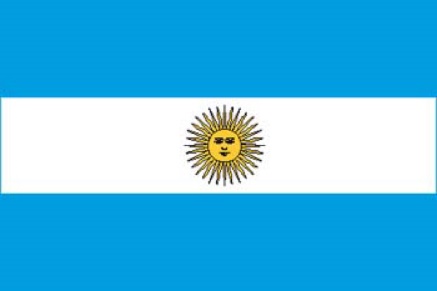 B  naar 5
SHOOT & B+ naar 1
Jumpspin
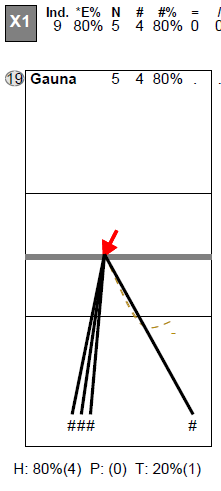 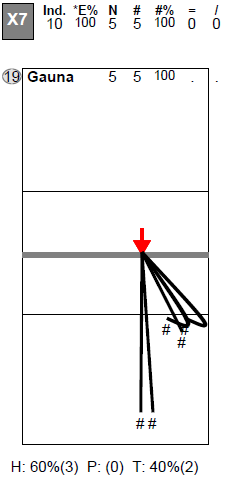 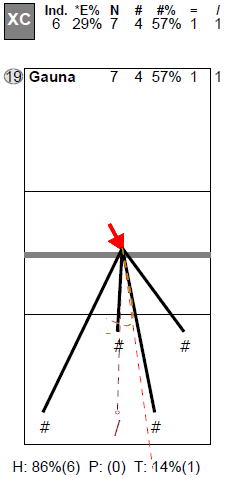 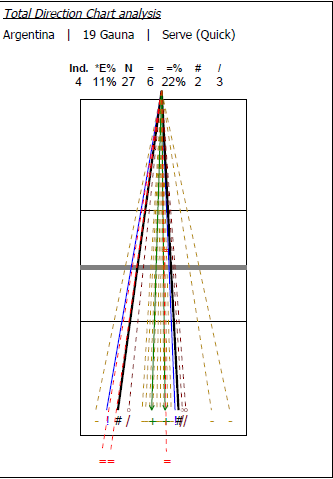 5
1
1
M3 Solé nr 11
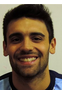 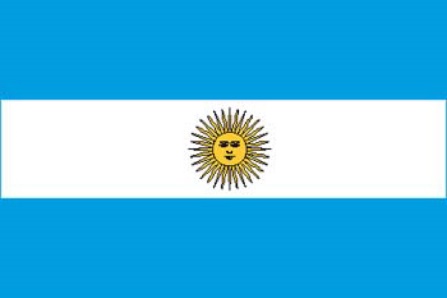 B naar 5
Shoot  en B +naar 1
Jumpfloat
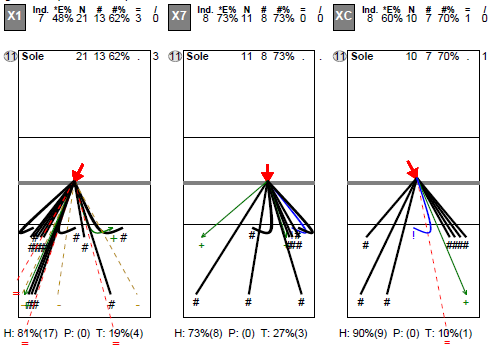 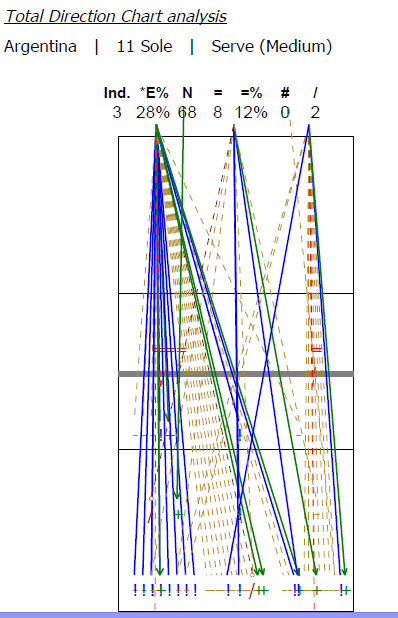 5
1
1
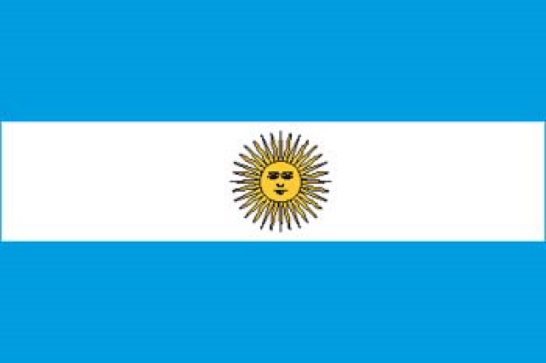 M6 crer 14
B naar 5
Shoot & B +  naar 1
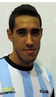 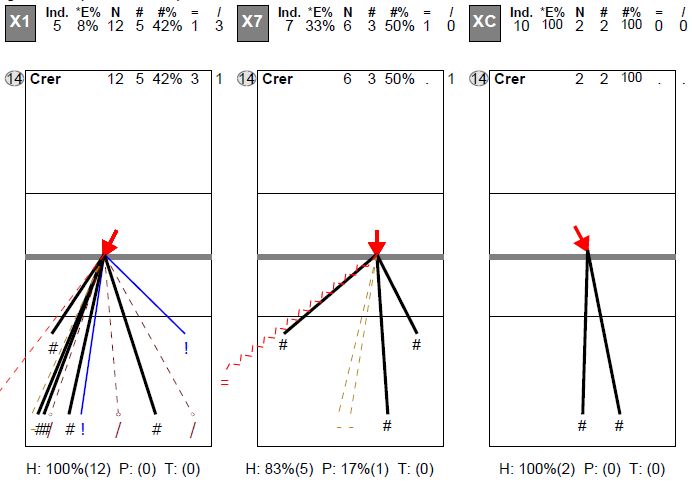 Jumpfloat
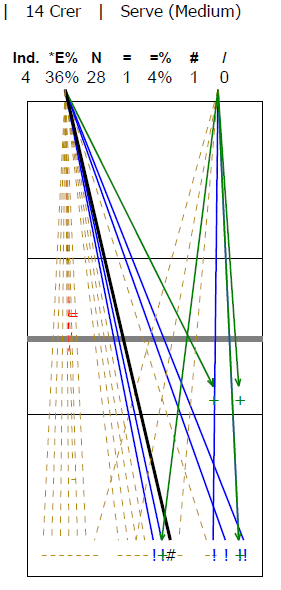 5
1
1
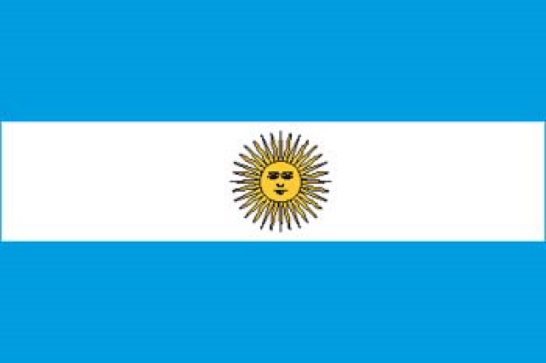 Zornetta nr 22
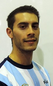 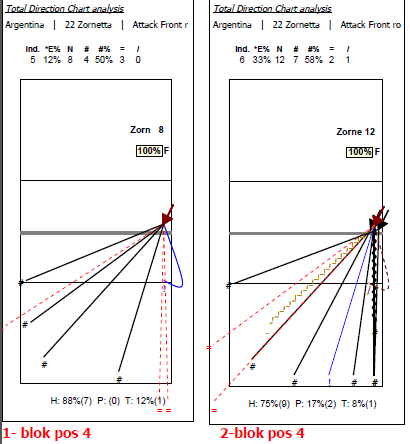 Pos 4 :
1tg1 dia
Half hoog:
Blok 1



Defense : basissysteem
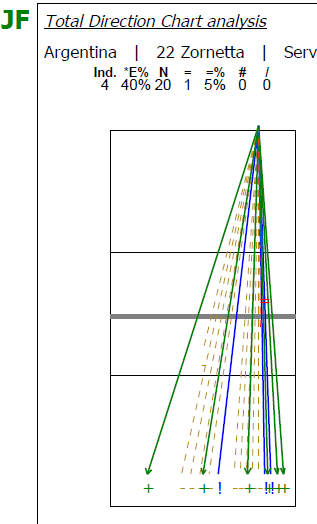 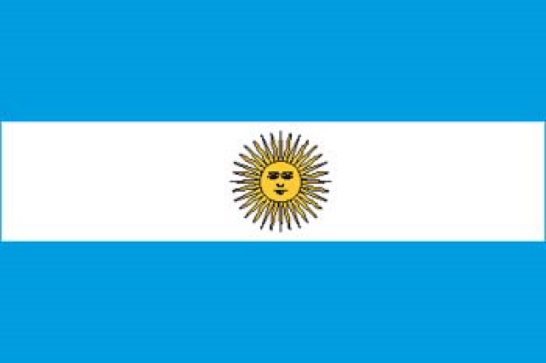 Opposite Ramos 16
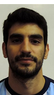 Jumpspin
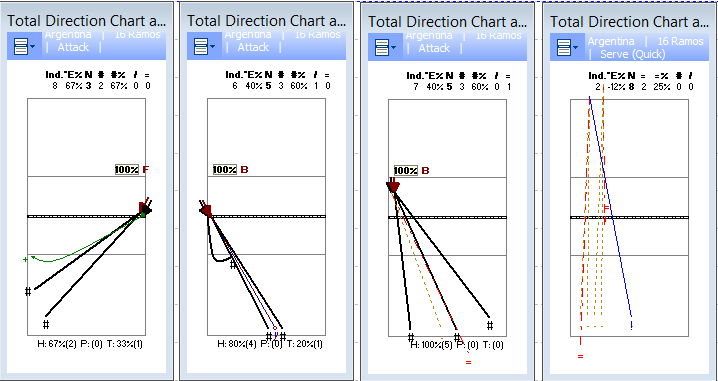 Pos 4 :
Blok 2

Pos 2:
Blok 2

Pos 1 : 
Blok 2


Defense : basissysteem
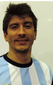 SV nr 5 uriate
SV nr15 DE Cecco
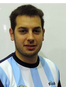 SERVE
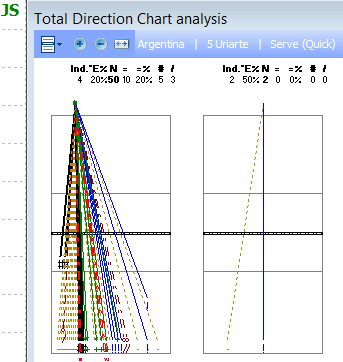 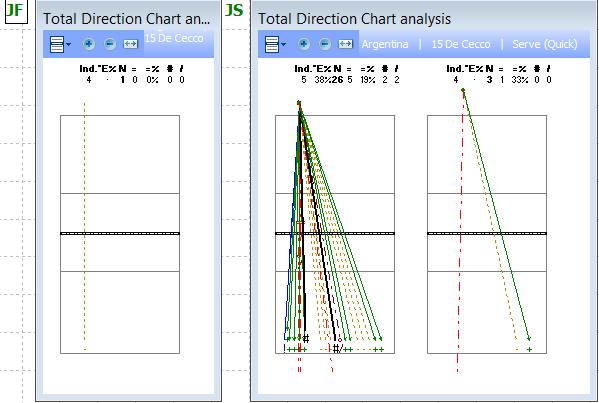 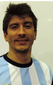 SV nr 5 uriate
SV nr15 DE Cecco
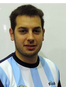 kenmerken
7/100 3m op #/+ rec 
50 % 3m op ! Rec

S6 & S5 50 % 1°tempo
20% 1°tempo op ! Rec
1/5 shoot (alle Middens) 4/5 B

PIPE 10 % op #/+rec(conte)
Transitie : #+ def  weinig 1°tempo
25/100 3m op #/+ rec 
15 % 3m op ! Rec

S6 & S5 50 % 1°tempo
40% 1°tempo op ! rec
1/3 shoot (alle middens) 2/3 B

PIPE 15 % op #/+rec(conte)
Transitie : #+ def  weinig 1°tempo
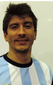 SV nr 5 uriate
SV nr15 DE Cecco
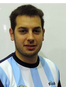 Side-out
SV achter
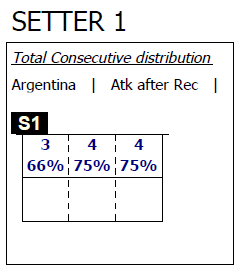 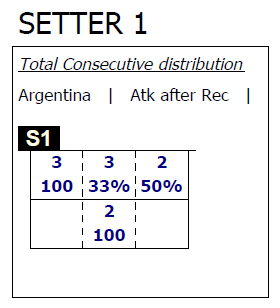 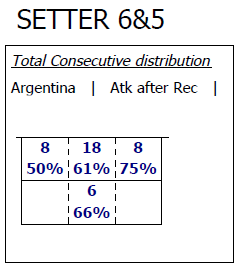 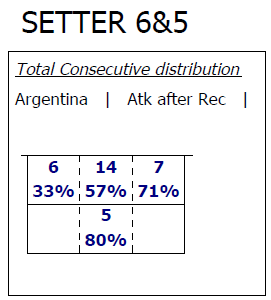 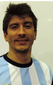 SV nr 5 uriate
SV nr15 DE Cecco
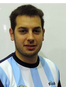 Side-out
SV voor
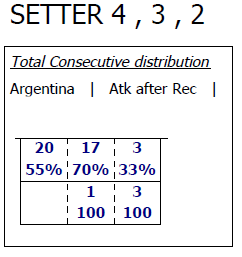 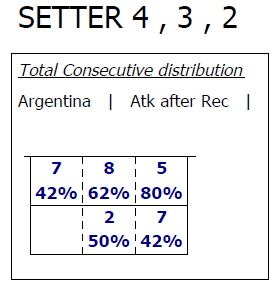 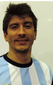 SV nr 5 uriate
SV nr15 DE Cecco
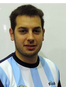 K7
SHOOT
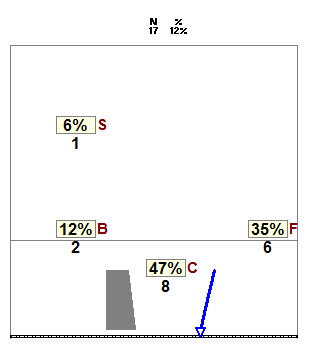 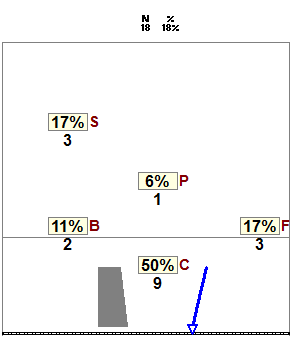 SHOOT & OVERLOAD
SHOOT !!!
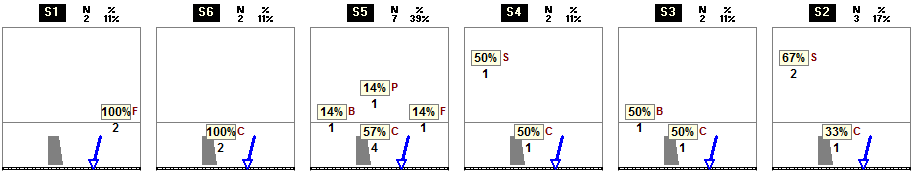 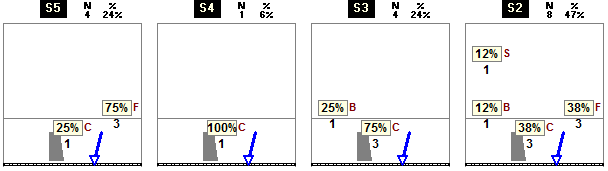 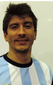 SV nr 5 uriate
SV nr15 DE Cecco
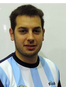 CALLS
K2 kort achter
S1 & S6
Zone 2 (2/15)  
Korte afstand of Mid B
K2 kort achter
Laten vallen
Zone 2 
Commit ??
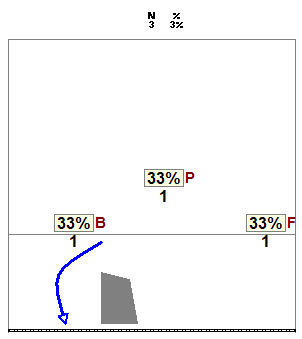 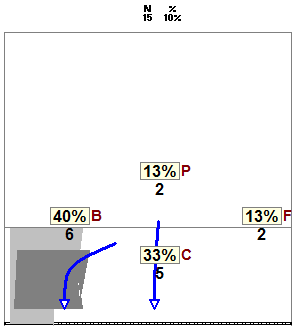 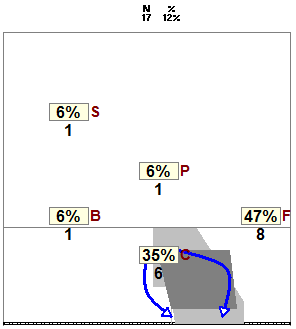 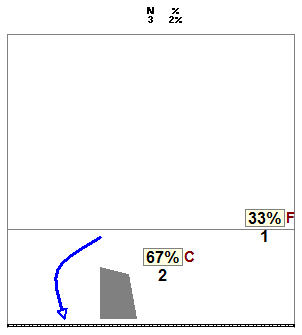 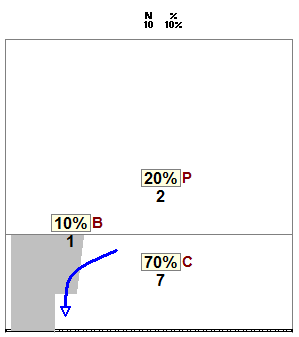 Zone 4(1/17) 
Korte afstand of Mid
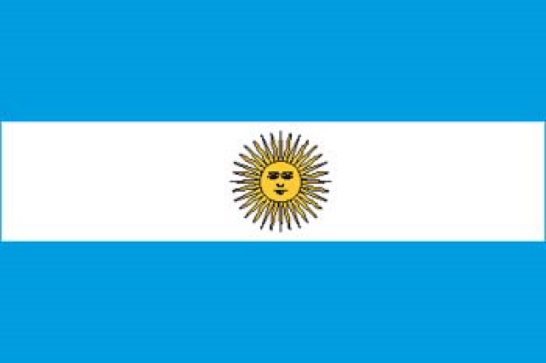 SERVEtarget
JUMPSPIN
JUMPFLOAT
S 1 6 5 4 3
Alle rotaties
21
7
Libero 21 Closter
S 2
7